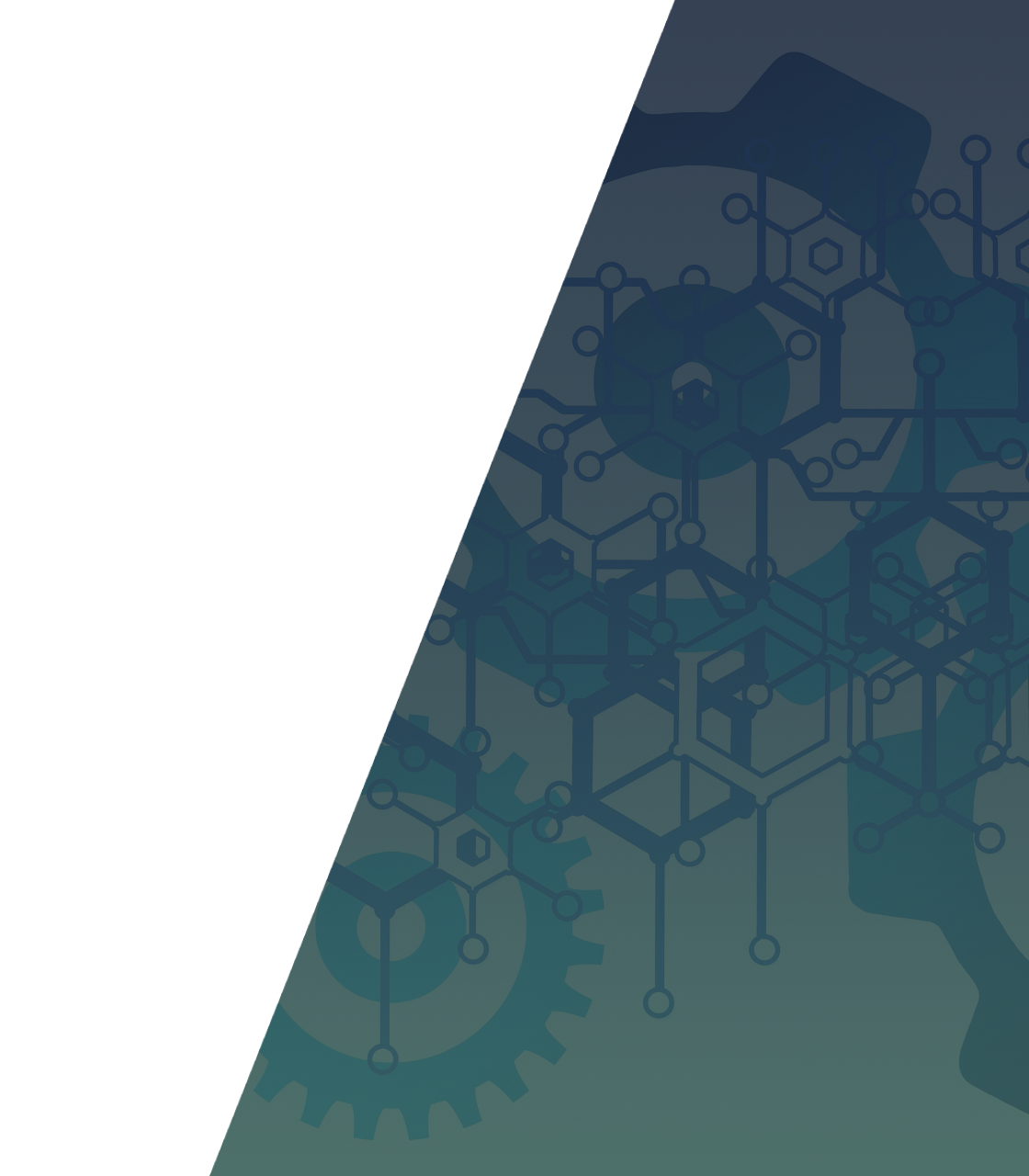 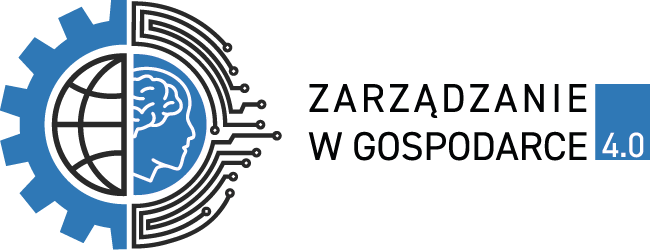 Logo reprezentowanej instytucji
Imię i nazwisko
Tytuł
Międzynarodowa Konferencja Naukowa
„Zarządzanie w Gospodarce 4.0”
11-12.07.2024r.
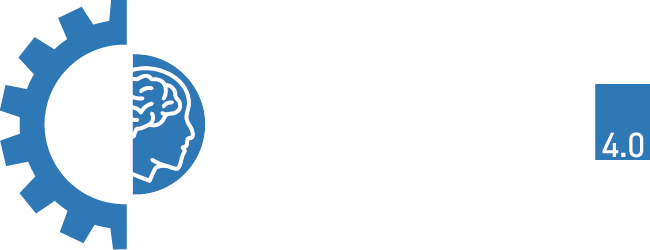 Tytuł wystąpienia
Tekst
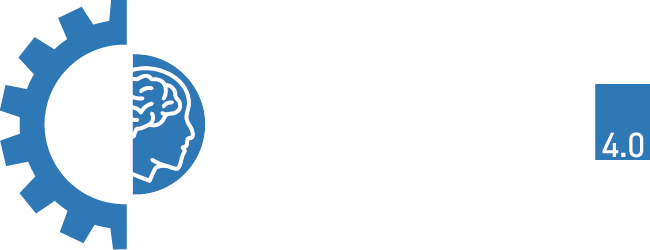 Tytuł wystąpienia
Tekst
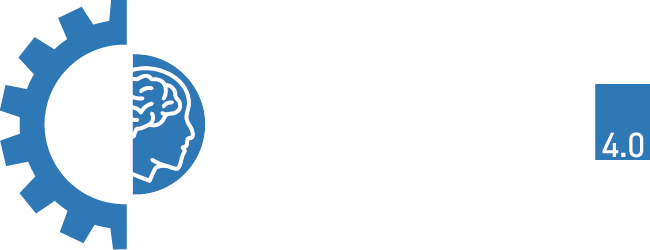 Tytuł wystąpienia
Tekst
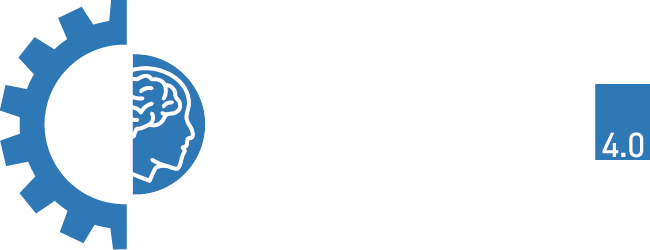 Tytuł wystąpienia
Tekst
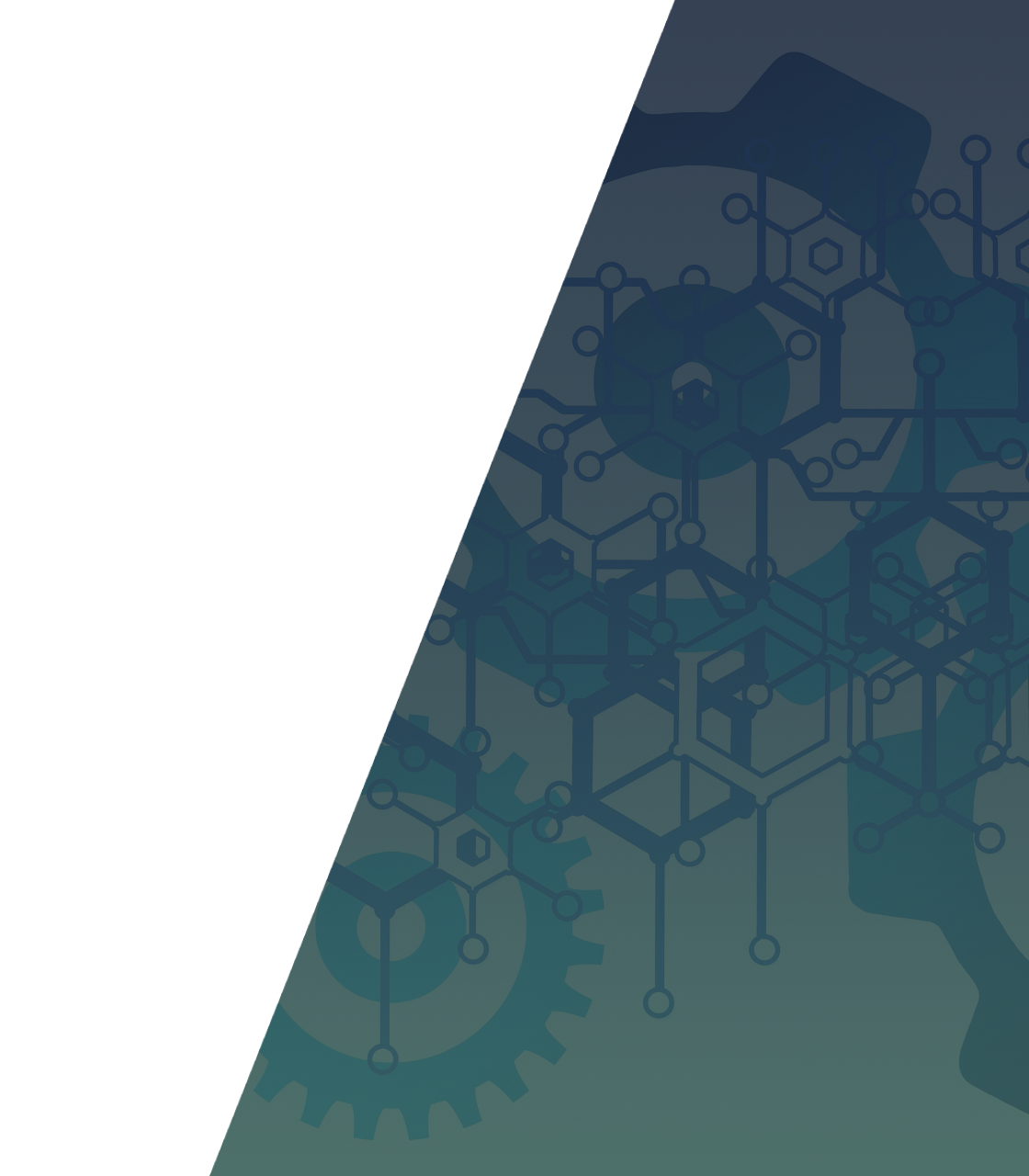 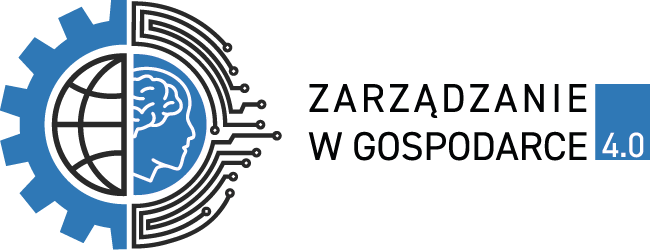 Logo reprezentowanej instytucji
Imię i nazwisko
Tytuł
Międzynarodowa Konferencja Naukowa
„Zarządzanie w Gospodarce 4.0”
11-12.07.2024r.